Khoa hoïc
Tieát: 9
Söû duïng hôïp lí caùc chaát beùo vaø muoái aên
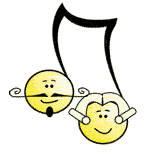 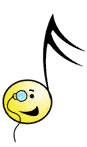 HAÙT
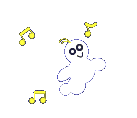 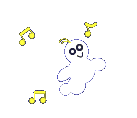 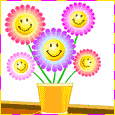 Kieåm tra baøi cuõ
Tại sao cần phối hợp đạm động vật và đạm thực vật
* Taïi sao chuùng ta neân aên phoái hôïp ñaïm ñoäng vaät vaø ñaïm thöïc vaät?
Chuùng ta neân aên phoái hôïp ñaïm ñoäng vaø ñaïm thöïc vaät vì ñaïm ñoäng vaät coù nhieàu chaát boå döôõng quyù khoâng thay theá ñöôïc nhöng thöôøng khoù tieâu. Ñaïm thöïc vaät deã tieâu nhöng thieáu moät soá chaát boå döôõng quyù.
* Taïi sao chuùng ta neân aên caù trong caùc böõa aên?
Chuùng ta neân aên caù trong caùc böõa aên vì trong nguoàn ñaïm ñoäng vaät, chaát ñaïm do thòt caùc loaøi gia caàm vaø gia suùc cung caáp thöôøng khoù tieâu hôn chaát ñaïm do caùc loaøi caù cung caáp.
Söû duïng hôïp lí caùc chaát beùo vaø muoái aên
Hoaït ñoäng 1: 
Troø chôi thi keå teân caùc moùn aên cung caáp nhieàu chaát beùo
Caùch tieán haønh:
-Chia lôùp thaønh 2 ñoäi.
-Laàn löôït 2 ñoäi thi keå teân caùc moùn aên chöùa nhieàu chaát beùo.
- Moãi ñoäi cöû ra 1 baïn vieát teân caùc moùn aên maø ñoäi mình ñaõ keå ra.
Hoaït ñoäng 2:
Thaûo luaän veà aên phoái hôïp chaát beùo coù nguoàn goác ñoäng vaät vaø chaát beùo coù nguoàn goác thöïc vaät
Caû lôùp
- Caû lôùp cuøng ñoïc laïi danh saùch caùc moùn aên chöùa nhieàu chaát beùo ñaõ laäp qua troø chôi ôû hoaït ñoäng 1.
- Neâu teân caùc moùn aên vöøa chöùa chaát beùo ñoäng vaät vöøa chöùa chaát beùo thöïc vaät.
Thaûo luaän nhoùm 4
* Taïi sao chuùng ta caàn aên phoái hôïp chaát beùo ñoäng vaø chaát beùo thöïc vaät?
Caàn aên phoái hôïp chaát beùo coù nguoàn goác ñoäng vaät vaø chaát beùo coù nguoàn goác thöïc vaät ñeå ñaûm baûo cung caáp ñaày ñuû caùc loaïi chaát beùo cho cô theå. Neân aên ít thöùc aên chöùa nhieàu chaát beùo  ñoäng vaät  ñeå phoøng traùnh caùc beänh nhö huyeát cao, tim maïch...
Hoaït ñoäng 3
Thaûo luaän veà ích lôïi cuûa muoái i-oát vaø taùc haïi cuûa aên maën
Thaûo luaän nhoùm 2
* Taïi sao chuùng ta neân söû duïng muoái i-oát?
* Taïi sao chuùng ta khoâng neân aên maën?
Cô theå chæ caàn moät löôïng i-oát raát nhoû. Neáu thieáu i-oát, cô theå seõ keùm phaùt trieån caû veà theå chaát vaø trí tueä. Vì vaäy, neân duøng muoái coù i-oát.
Caàn haïn cheá aên maën ñeå traùnh beänh huyeát aùp cao.
cuûng coá
*Taïi sao chuùng ta neân aên phoái hôïp chaát beùo ñoäng vaät vaø chaát beùo thöïc vaät?
Chuùng ta neân aên phoái hôïp chaát beùo ñoäng vaät vaø chaát beùo thöïc vaät ñeå ñaûm baûo cung caáp ñuû caùc loaïi chaát beùo cho cô theå.
Daën doø
AÊn nhieàu rau vaø quaû chín.
Söû duïng thöïc phaåm saïch vaø an toaøn